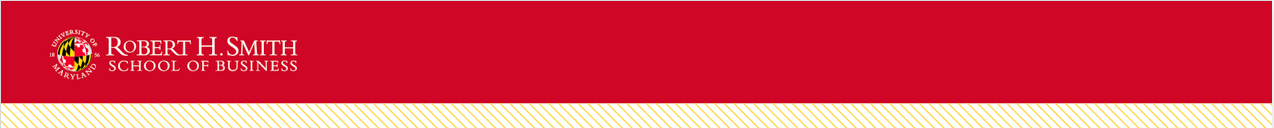 Smith Masters Programs
Michael Faulkender
Associate Dean, Masters Programs  |  Professor of Finance
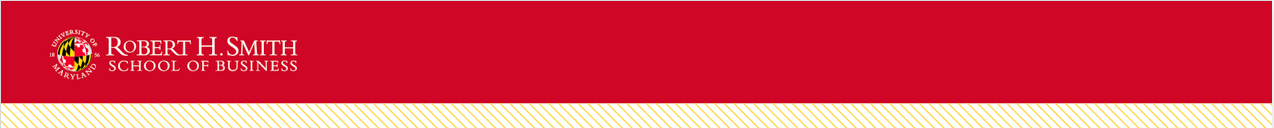 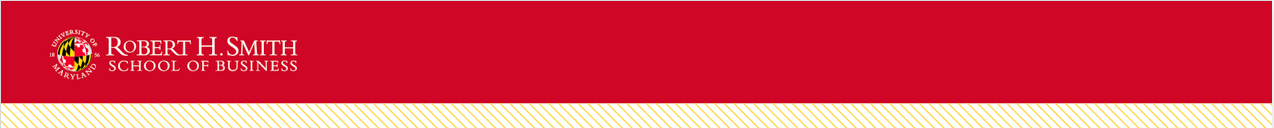 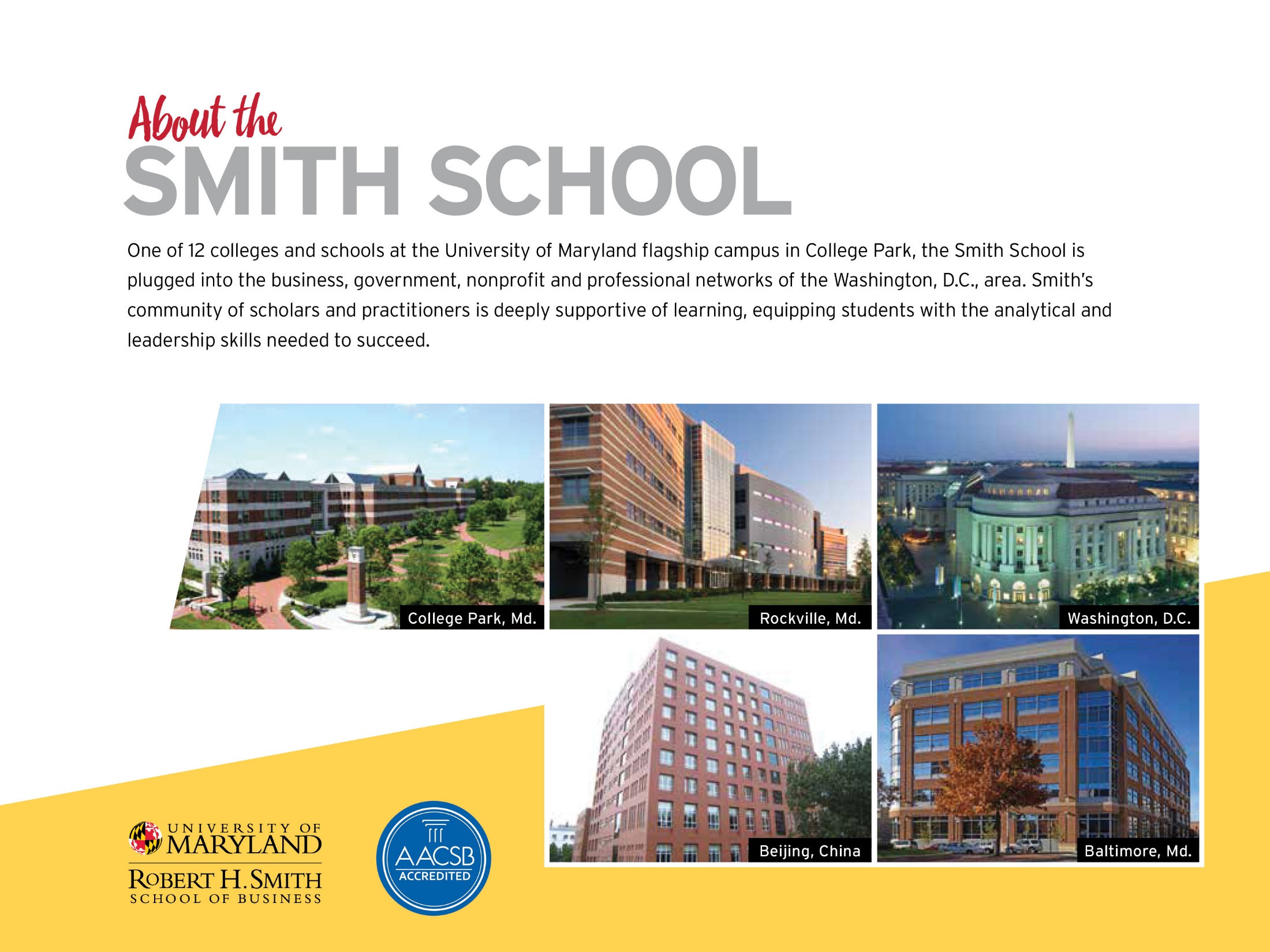 Comprehensive Menu of Specialty Masters Programs
Master of Science in Accounting 

Master of Science in Business Analytics

Master of Science in Business and Management

Master in Finance
Master in Quantitative Finance

Master of Science in Information Systems 

Master of Science in Marketing Analytics


Master of Science in Supply Chain
What is Plus 1?
UMD undergraduate students can take up to 10 graduate (MS) Smith credits paying undergraduate tuition
Students begin to take graduate coursework in their junior and senior years, and finish the graduate coursework full-time after they achieve their bachelor’s 
A total of 30 credits is required for all programs except the MQF (36 credits)

A student can enroll in Plus 1: Finance, Quantitative Finance, Accounting, Marketing Analytics, Information Systems, Business Analytics, Supply Chain Management or Business and Management
The major does not need to be the same as their undergraduate program; specific prerequisites may be required depending on the program
Inclusion of credits
Graduate courses taken as an undergrad count towards both the undergraduate degree and the masters degree
They are generally treated as upper-level elective credit, and may fulfill undergrad major requirements 
The graduate courses students take as an undergraduate are charged at the undergraduate tuition rate
Tuition discount ranges from 11- 77% 
The graduate courses are then transferred into the graduate transcript once the student is officially admitted into the MS program.
Process
MS Year
Final UG Year
60+ UG CREDITS
Plus 1 Numbers
2016: 52 Plus 1 Students 
11 students from outside of Smith 

2017: 105 Plus 1 Students
26 students from outside of Smith 

2018: 114 Plus 1 Students
21 students from outside of Smith
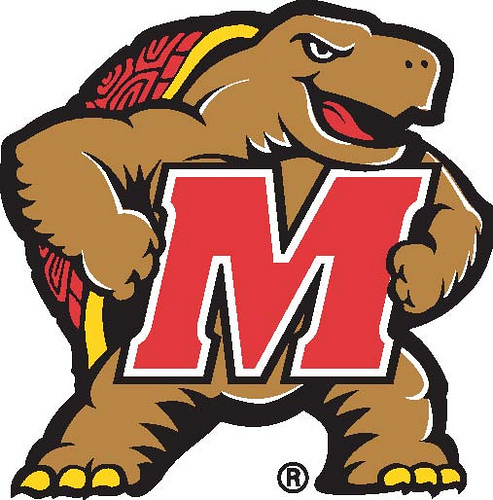 MS-MBA Dual Degrees
For those MBA students looking for a deeper dive in a content area, they can couple their MBA with an MS degree:

							54		Credits for the MBA
						   +30 	Credits for the MS
							66		Credits for the dual degree
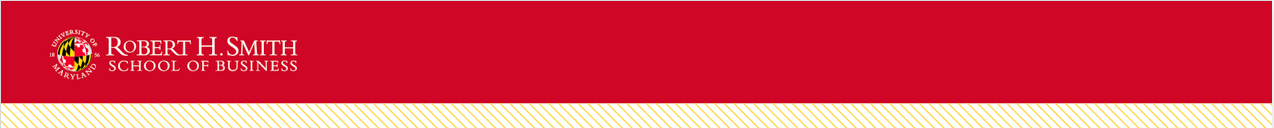 Robert H. Smith School of Business

The right graduate business degree at any career stage
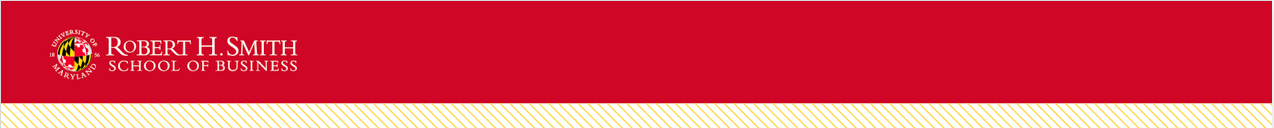